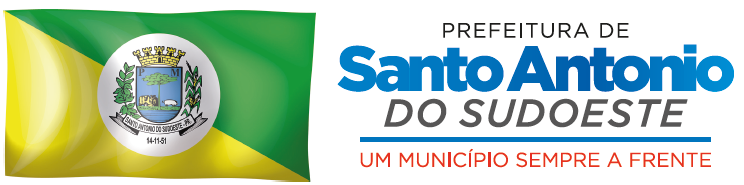 AUDIÊNCIA PÚBLICA
3º QUADRIMESTRE 2020
COMPARATIVO MENSAL ENTRE A RECEITA ARRECADADA E A DESPESA REALIZADA 3º QUADRIMESTRE DE 2020
DEMONSTRATIVO DE APLICAÇÕES NA MANUTENÇÃO E DESENVOLVIMENTO DO ENSINO3º QUADRIMESTRE DE 2020
DEMONSTRATIVO DE APLICAÇÕES EM SAÚDE3º QUADRIMESTRE DE 2020
DEMONSTRATIVO DA DESPESA COM PESSOAL3º QUADRIMESTRE DE 2020
RESTOS A PAGAR3º QUADRIMESTRE DE 2020
DÍVIDA CONSOLIDADA LÍQUIDA 3º QUADRIMESTRE DE 2020
OBRAS EM ANDAMENTO EM 31/12/2020